Свободный информированный выбор родителями модулей предметной области
 «Основы религиозных культур и светской этики»

Встреча посвящается Году семьи в России, сотрудничеству учителя и родителя в духовно-нравственном воспитании
4 класс – предмет «Основы религиозных культур и светской этики» . По выбору родителей изучается один из шести модулей: 
Основы православной культуры
Основы исламской культуры
Основы буддийской культуры
Основы иудейской культуры
Основы религиозных культур
     народов России 
Основы светской этики
 Основные ценности курса: Отечество, культура, семья, религия, этика, духовность, патриотизм
В каждой семье - свои традиции, религиозные и другие предпочтения. Школа их учитывает.
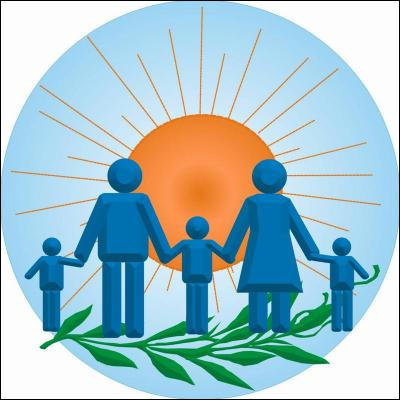 О предмете ОРКСЭ в 2025\26 учебном году
Приказ Минпросвещения России от 18 июля 2022 г. № 569 «О внесении изменений в федеральный государственный образовательный стандарт начального общего образования, утвержденный приказом Минпросвещения России от 31 мая 2021 г. № 286»; Зарегистрирован в Минюсте РФ 17 августа 2022 г. № 69676.
Предметные результаты.
По выбору родителей (законных представителей) несовершеннолетних обучающихся в рамках учебного предмета «Основы религиозных культур и светской этики» изучаются учебные модули :
 «Основы православной культуры»
 «Основы иудейской культуры»,
«Основы  буддийской  культуры»
 «Основы  исламской  культуры»
 «Основы  религиозных культур народов России»
 «Основы светской этики».
Учебный модуль «Основы религиозных культур народов России»
Россия — наша Родина. 
Культура и религия. Религиозная культура народов России. Мировые религии и иудаизм. Их основатели. Священные книги христианства, ислама, иудаизма, буддизма. Хранители предания в религиях. Человек в религиозных традициях народов России. Добро и зло. Священные сооружения. Искусство в религиозной культуре. Религия и мораль. Нравственные заповеди христианства, ислама, иудаизма, буддизма. Обычаи и обряды. Праздники и календари в религиях. Семья, семейные ценности. Долг, свобода, ответственность, труд. Милосердие, забота о слабых, взаимопомощь, социальные проблемы общества и отношение к ним разных религий.
Модуль «Основы светской этики»
Россия — наша Родина. 
Этика и её значение в жизни человека. Праздники как одна из форм исторической памяти. Образцы нравственности в культуре Отечества, в культурах разных народов России. Государство и мораль гражданина, основной закон (Конституция) в государстве как источник российской светской (гражданской) этики. Трудовая мораль. Нравственные традиции предпринимательства. Что значит быть нравственным в наше время. Нравственные ценности, идеалы, принципы морали. Нормы морали. Семейные ценности и этика семейных отношений. Этикет. Образование как нравственная норма. Методы нравственного самосовершенствования.
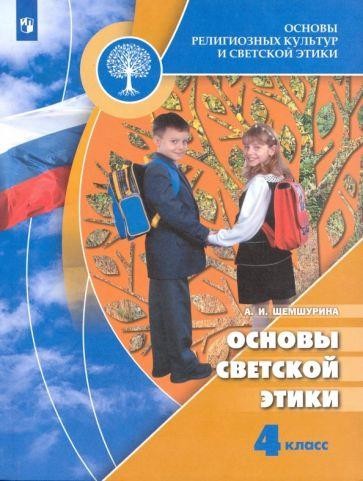 Модуль «Основы исламской культуры».
Россия — наша Родина. Введение в исламскую традицию. Культура и религия. Пророк Мухаммад — образец человека и учитель нравственности в исламской традиции. Во что верят мусульмане. Добро и зло в исламской традиции. Нравственные основы ислама. Любовь к ближнему. Отношение к труду. Долг и ответственность. Милосердие и сострадание. Столпы ислама. Обязанности мусульман. Для чего построена и как устроена мечеть. Мусульманское летоисчисление и календарь. Ислам в России. Семья в исламе. Праздники исламских народов России: их происхождение и особенности проведения. Искусство  ислама.
Модуль «Основы иудейской культуры».
Россия — наша Родина.
 Введение в иудейскую духовную традицию. Культура и религия. Тора — главная книга иудаизма. Классические тексты иудаизма. Патриархи еврейского народа. Пророки и праведники в иудейской культуре. Храм в жизни иудеев. Назначение синагоги и её устройство. Суббо-та (Шабат) в иудейской традиции. Иудаизм в России. Традиции иудаизма в повседневной жизни евреев. Ответственное принятие заповедей. Еврейский дом. Еврейский календарь: его устройство и особенности. Еврейские праздники: их история и традиции. Ценности семейной жизни в иудейской традиции.
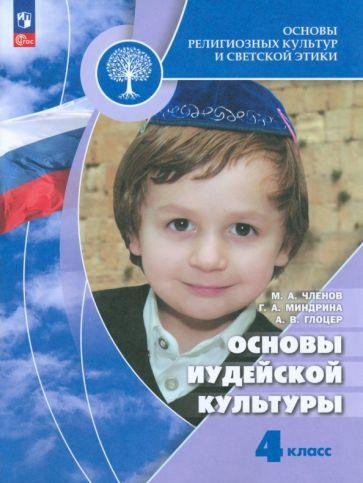 Модуль «Основы буддийской культуры»
Россия — наша Родина.
 Введение в буддийскую духовную традицию. Культура и религия. Будда и его учение.
Буддийские святыни. Будды и бодхисатвы. Семья в буддийской культуре и её ценности. Буддизм в России.
Человек в буддийской картине мира. Буддийские символы. Буддийские ритуалы. Буддийские святыни.
Буддийские священные сооружения. Буддийский храм. Буддийский календарь. Праздники в буддийской культуре.
Искусство в буддийской культуре.
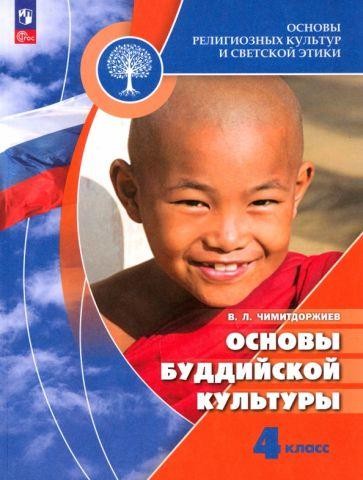 Модуль «Основы православной культуры»
Россия — наша Родина. Введение в православную традицию. Культура и религия. Во что верят православные христиане. Добро и зло в православной традиции. Золотое правило нравственности. Любовь к ближнему. Отношение к труду. Долг и ответственность. Милосердие и сострадание. Православие в России. Православный храм и другие святыни. Символический язык православной культуры: христианское искусство (иконы, фрески, церковное пение, прикладное искусство), православный календарь. Праздники. Христианская семья и её ценности.
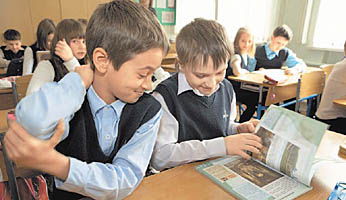 Почему для изучения курса 
ОРКСЭ выбран этот возраст?
ребенок в этом возрасте наименее конфликтен
   у детей появляется потребность в новом содержании, обращении к внутреннему миру человека
   у детей уже сформирована способность понимать смыслы на уровне понятий Добро, Совесть, Милосердие, Дружба
   в этом возрасте возникает потребность в примере, идеале
   ребенок «открывает» социальное  разнообразие внутри класса
Оценивание по курсу
В соответствии с п.10 ст.28 Закона "Об образовании в Российской Федерации осуществление текущего контроля успеваемости и промежуточной аттестации обучающихся, установление их форм, периодичности и порядка проведения  - это компетенция, права, обязанности и ответственность образовательной организации.
По курсу ОРСКЭ рекомендуется безотметочное оценивание, формализованные требования по оценке успеваемости по результатам освоения курса не предусматриваются. Результаты подготовки и защиты творческих продуктов и проектов учитываются при формировании портфолио учеников (проекты, дипломы за конкурсы, сертификаты за достижения, , грамоты, благодарности и т.д.)